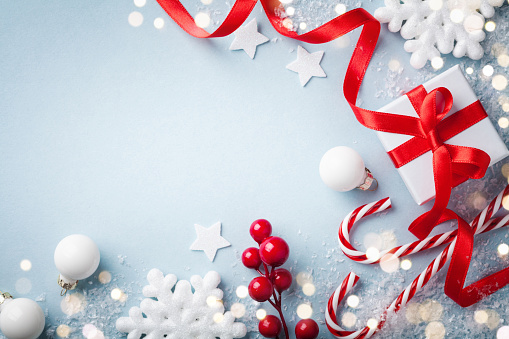 BUCHE DE NOEL
Les Ingrédients
Pour le biscuit roulé aux noisettes, nous demandes
 4 oeufs
 80 g de farine 
 40 g de poudre de noisette 
 et 120 g de sucre
Pour le ganache au chocolat, nous demandes
 250 g de crème liquide
 250 g de chocolat noir 
 et 50 g beurre 
 Les temps de préparation est 15 minutes.
Gâteau roulé : Travailler ensemble 4 jaunes d’œuf avec le sucre et le sucre vanillé. Quand le mélange est crémeux, ajouter un œuf entier, et travailler quelques minutes à la spatule. Ajouter peu à peu la farine au mélange, puis les blancs battus en neige ferme d’une main légère. Appliquer un papier sulfurisé, légèrement beurré, sur une plaque rectangulaire, et étaler la pâte régulièrement. Mettre à four chaud (200°c, thermostat 6-7) pendant 10 minutes. Sortir le gâteau, le retourner sur une surface froide, sans enlever le papier et le recouvrir d’un torchon (ramolli par la vapeur, il sera plus facile à rouler.
Crème au beurre : Faire fondre le sucre dans l’eau sur feu doux pour obtenir un sirop épais. Verser lentement le sirop chaud sur les jaunes d’œuf sans cesser de remuer avec un fouet jusqu’à complet refroidissement. Rajouter le beurre ramolli en pommade, et mélanger afin d’obtenir une crème lisse. Partager la préparation en deux. Parfumer une moitié avec le café, l’autre avec le chocolat fondu dans un peu d’eau.
Montage : Retirer le papier sulfurisé du gâteau. Tartiner de crème au café, et rouler le tout dans le sens de la longueur. Égaliser les extrémités, qui serviront à confectionner des «nœuds». Recouvrir de crème au chocolat, rajouter les «nœuds», et imiter l’écorce à l’aide d’une fourchette tirée délicatement sur la longueur. Décorer à votre guise. Réserver au frais.
JOUYEUX NOEL ET BONNE ANNEE